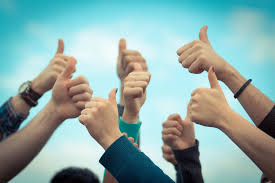 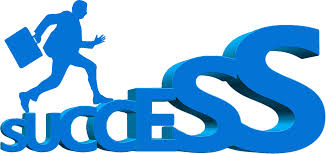 What is success?
S - sense of direction
U - understanding
C - confidence
C – clarity
E – esteem
S – self-confidence
S - self- acceptance
What is success?
Famous quotations about success
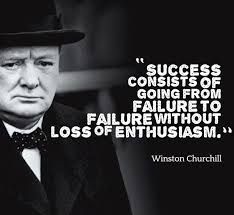 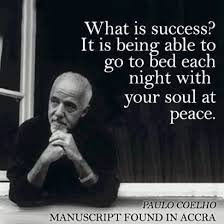 What is the color of success ?
What do most important colors symbolize?
What is the color of success ?                       is the color of success, achievement and triumph
Associated with abundance and prosperity, luxury and quality, prestige and sophistication, value and elegance, the psychology of this color implies affluence, material wealth and extravagance.
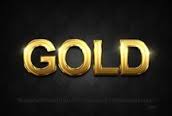 What is the measure of success?
What is the measure of success?
Different things make different
 people happy

1) Getting good education
2) Getting a diploma
3) Marriage 
4) Birth of children
5) Becoming rich (getting a lot of money)
6) Meeting new interesting people
7) Making good friends
8) Getting an interesting job
9) Recovering (becoming healthy)
10) Getting something your neighbor has got
11) Buying something you have been dreaming of for some years
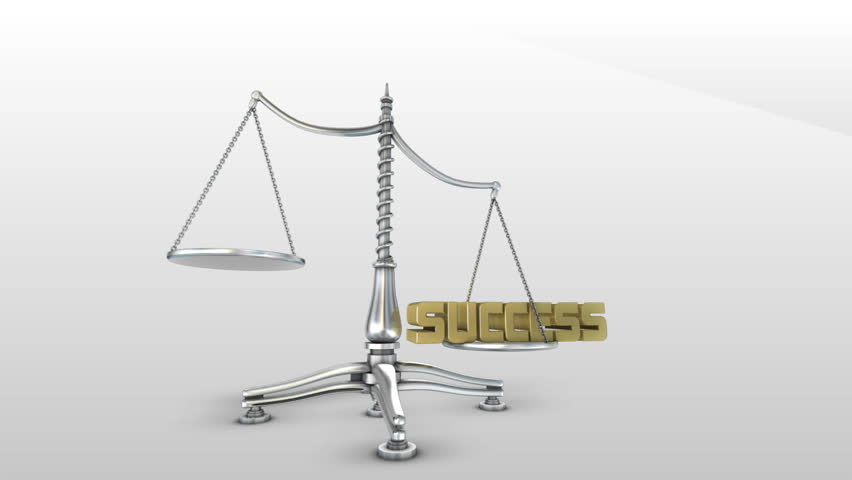 What is success for you?
Does the meaning of success depend on the age?
Does the meaning of success depend on the age?
What can we do with success?
What can we do with success?
To make success – достигать  успеха
To enjoy success  - наслаждаться успехом
To have success – иметь успех
To bring success – приносить успех
To ensure success – обеспечивать успех
To guarantee success – гарантировать успех
To wish success – желать успеха
To achieve success – достигать успеха
To promote success – способствовать успеху
To judge success – судить об успехе
To anticipate success – предвидеть успех
To be success – быть успешным
To define success – определять параметры успеха
To measure success – измерять успех
What is necessary to achieve success?
What is necessary to achieve success?
Persistence
Dedication
Believing in yourself (self-confidence)
Learning from failure
Motivation
Ambitions
Foresight (vision)
Hard work (discipline)
Capital (money, resources)
Patience
Competence (knowledge and skills)
Sociability
Riskiness
Friendship Support
Family environment
Sociability 
Good health
Good promotion
Inspiration
Imagination
Entrepreneurship
Talent  (gift)
Leading qualities 
Luck
Good team
Energy
Initiative
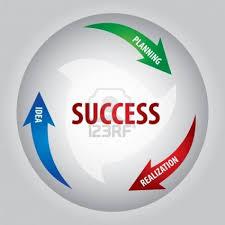 What are the steps of achieving success?
What are the steps of achieving success?
What to do to achieve success?
1) to have a goal
 2) to have a plan
2) to save money
3) to work hard and talk less
4) to do what you feel is right
5) to learn from your mistakes
6) to stop complaining
7) to laugh often
8) to plan ahead
How to achieve success in studying?
How to achieve success in studying?
What age is the best to achieve success?
What age is the best to achieve success?
People became highly successful after reaching the age of 40
Stan Lee created his first hit comic, "The Fantastic Four," just shy of his 39th birthday in 1961. In the next few years, he created the legendary Marvel Universe, whose characters such as Spider-Man and the X-Men became American cultural icons.
Donald Fisher was 40 and had no experience in retail when he and his wife, Doris, opened the first Gap store in San Francisco in 1969. The Gap's clothes quickly became fashionable, and today the company is one of the world's largest clothing chains.
Vera Wang was a figure skater and journalist before entering the fashion industry at age 40. Today she's one of the world's premier women's designers.
Gary Heavin was 40 when he opened the first Curves fitness center in 1992, which ended up becoming one of the fastest-growing franchises of the '90s.
Robin Chase cofounded Zipcar at age 42 in 2000. She left the company in 2011 and continues to build and advise startups, as well as serve as a member of the World Economic Forum.
Samuel L. Jackson has been a Hollywood staple for years now, but he'd had only bit parts before landing an award-winning role at age 43 in Spike Lee's film "Jungle Fever" in 1991.
Sam Walton had a fairly successful retail-management career in his 20s and 30s, but his path to astronomical success began at age 44, when he founded the first Wal-Mart in Rogers, Arkansas, in 1962.
Henry Ford was 45 when he created the revolutionary Model T car in 1908.
Who are the most successful people in the world now?
Who are the most successful people in the world now?
A list of the most successful people in the world. 
(For this list people born after 1900 have been chosen.)
Firstly, what counts as success?
Criteria of success :
Financial and business success.
Getting to the top of their profession, in science, sport, arts or culture.
Political success.
Influencing other people.
Most successful people in business
Bill Gates (1955 – ) American businessman, founder of Microsoft. According to Forbes, he was the richest man in the world from 1995 to 2007. His net worth in 2012 is estimated at $76.8 billion. He has recently focused on philanthropy – giving away a large portion of his personal fortune through the Gates Foundation.
Larry Page (1973 – ) / Sergey Brin (1973 – ) Co-founders of Google. Google has displayed one of the most dramatic growth of any business. From humble beginnings, Google is now an international giant dominating internet search.
Steve Jobs (1955 – 2012) an American businessman, inventor, and industrial designer. Key figure in Apple computers. He made Apple one of most successful companies.
Walt Disney (1901 – 1966) American film producer. Disney developed cartoon characters, such as Mickey Mouse and founded the popular Disney theme parks. Disney productions is one of biggest film producers in US.
Henry Ford (1863 – 1947) US Industrialist who helped promote the auto revolution, mass producing Ford cars at low cost.
Authors
J.K.Rowling (1965 – ) British author of Harry Potter series, which has become the best selling series in history – selling over 400 million copies. When she began writing Harry Potter, she was living on state benefits, but now is a multi-millionaire, with a net worth of $798 million.
J.R.R. Tolkien (1892- 1973) – British author of The Lord of the Rings, The Hobbit and The Silmarillion. Tolkien’s Lord of the Rings has frequently been voted most popular book of the Twentieth Century and his works led to a resurgence of the ‘High Fantasy’ genre.
Stephen King (1947 – ) Best selling American author. Selling over 350 million copies of his horror genre books.
Music
John Lennon (1940 – 1980) British popstar and key member of the Beatles. The Beatles are widely considered most influential pop music group of all time. John Lennon also had a successful solo career before his murder.
Michael Jackson (1958 – 2009) – American pop singer. Jackson’s 1982 album ‘Thriller’ is the best selling album of all time. Jackson dominated pop music in the early 1980s, and produced influential, groundbreaking pop music videos. Has an estimated sale of 400 million records worldwide and is the most downloaded artist in history.
Madonna (1958 – ) American pop singer / actress and humanitarian. Madonna is the best selling female artist of all time with 300 million records. Influential cultural icon

Arts / Film
 Alfred Hitchcock (1899 – 1980) – English / American film producer. Hitchcock successfully produced over 50 films, gaining 16 Oscar nominations and six awards. Considered one of most influential film directors of the Twentieth Century.
George Lucas (1944 – ) One of the most financially successful film directors, Lucas developed and produced the highly popular Star Wars and Indiana Jones series.
Steven Spielberg (1946 – ) Influential film maker who began with popular blockbusters —Jaws (1975), E.T. the Extra-Terrestrial (1982), and Jurassic Park (1993)and has since moved onto ‘humanitarian’ issues, such as the holocaust – Schindler’s List (1993) and Lincoln (2012)
Oprah Winfrey (1954 – ) Influential talk show host, Oprah Winfrey has built a media empire built on her emotional approach. She has an estimated net wealth of $2.8 billion. The only North American black billionaire.
Sport
Pele (1940 – ) Brazilian footballer, considered greatest footballer of the 20th Century. Won three world cups with Brazil.
Michael Phelps (US, Swimming) Won 18 Olympic gold medals across a spectrum of swimming disciplines, and 22 medals in total.
Usain Bolt – Jamaican athlete. Record holder at 100m and 200m. Won gold at 100m, 200m and 100m relay in 2008 and 2012.
Roger Federer (1981 – ) Swiss Tennis player. Federer has won 17 single Grand Slam titles. Has held the no.1 world ranking for 302 weeks overall.
Michael Jordan (US, basketball). He is considered as a greatest basketball player of all time. Helped raise profile of basketball worldwide
Christiano Ronaldo – Portuguese footballer. Twice winner of FIFA player of the year. Broke record for highest transfer fee (£80m) Also, best paid footballer with salary of €21 million for Real Madrid.
Politics
Nelson Mandela (1918 – 2013) Leader of ANC and anti-apartheid movement. After spending over 20 years in prison, Mandela succeeded in becoming first democratically elected leader of a free South Africa.
Lech Walesa (1943- ) – Polish leader of Solidarity movement. Walesa saw the overthrow of Communism, and served as President from 1990 to 1995.
Religion
Pope Francis (1936 – ) – First pope from the Americas. Pope Francis has been successful in creating a new direction for Catholic church.
Science
Albert Einstein (1879 – 1955) German scientist – developed the theory of relativity. Also made contributions to theory of quantum theory.
Tim Berners Lee (1955- ) English creator of World Wide Web. Ironically, Berners-Lee has not benefited financially as he gave his invention freely. However, he has seen it widely adopted.
Are success and failure  hand to hand?
Do success and failure go hand in hand?
Famous people’s tips to be successful
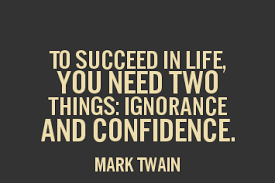 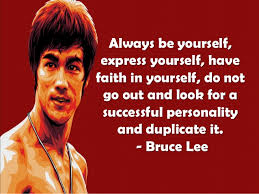 How can we wish success?
How can we wish success?
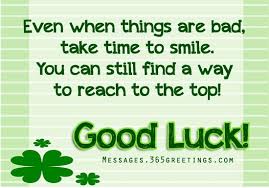 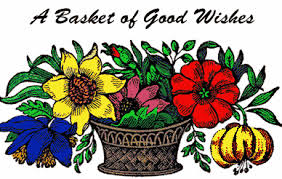 When do we say? “Break a leg!”